Racial Microaggressions
Stephany Santos, Executive Director of the Vergnano Institute for Inclusion; Assistant Professor in Residence, Biomedical Engineering; & Office of Diversity and Inclusion AffiliateDavid G. Embrick, Director of the Research on Resilient Cities, Racism and Equity (RRCRE) Initiative at UConn Hartford; Professor in Sociology and Africana Studies; & Office of Diversity and Inclusion Affiliate
Presented 9.19.24
Part 1
Awareness and theoretical framing
[Speaker Notes: 30 minutes]
Microaggressions…context and credit
Psychiatrist Chester Pierce—one of the first practicing Black psychiatrists at Harvard University Medical School

Is credited with coining the term “microaggressions” as a way to better describe the daily and cumulative experiences his Black patients suffered.

In 1970, Pierce wrote a chapter in a book titled The Black Seventies, edited by Floyd B. Barbour. His chapter, “Offensive Mechanisms,” outlined a way for psychiatrists to acknowledge racism, and the ways in which whites devalue Blacks. He labeled these offensive mechanisms microaggressions.
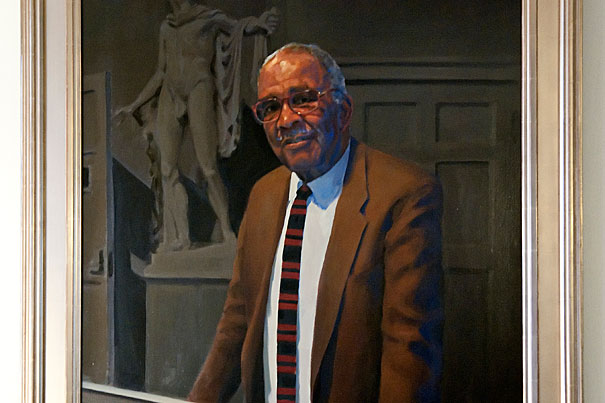 Psychiatrist Chester Pierce's Observations
Microaggressions occurred in the interactions between Blacks and whites. White supremacy (or notions of superiority resulting from racism) manifests itself as micro-offenses which “minimize the social importance of Black achievement so that Blacks see themselves as useless, unlovable, and unable.”

US culture is implicated in making microaggressions automatic and even obligatory on the part of whites.

Although microaggressions may be seen as conscious, unconscious, or preconscious to whites, to Blacks they are salient and automatic.

Microaggressions may be subtle, but their cumulative effect is of “unimaginable magnitude.”
Sociologist Philomena Essed
Everyday Racism: Reports from Women of Two Cultures (1986)

Like Pierce, has largely been ignored for her contributions to microaggressions (although she never used the term).
In her book, Essed distinguished between cultural, institutional, and individual racism. 
Cultural racism – involved racialized imagery and perceptions of Blacks in society.
Institutional racism – involved the direct or indirect mechanisms in societal institutions designed to limit the rights and opportunities of people of color.
Individual racism – included prejudice and covert forms of discrimination
Everyday racism – various types and expressions of racism experienced by people of color in everyday contact with members of the dominant (white) group.
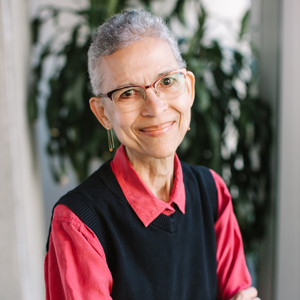 [Speaker Notes: Note: Essed was among the earliest scholars to distinguish between overt and covert racism, and to suggest that covert racism not only makes it hard for Blacks’ claims of racial discrimination to be taken seriously, but it normalizes racist actions in ways that serve to absolve whites from any responsibility for their actions.]
Psychologist Derald Wingfield Sue and Colleagues
”Racial Microaggressions in Everyday Life: Implications for Clinical Practice.” (2007) The American Psychologist.

Credited with creating renewed interest in the concept, most notably in psychology and educational psychology.

Incorporates an intersectional approach (race, gender, sexual orientation).

Encourages scholarship to move beyond the Black/white binary and assess the experiences of all people of color within the US context.
Current typical definition/use of racial microaggressions?
Derald Wingfield Sue and colleagues:

“Everyday insults, indignities, and/or demeaning messages sent to folx of color by well-intentioned white folx who are unaware of the hidden messages being sent to them.”

Similar to Pierce, Sue and company argue the everyday insults, indignities, slights, etc. are cumulative.
Microaggressions hold their power because they are invisible.
Microaggressions limit the lifespan of Blacks and,
Constitute a public health issue.
The impact of microaggressions can be worse than that of overt racism and can have significant psychological effects.
Breakdown of racial microaggressions
Microassault- explicit racial derogation characterized primarily by a verbal or nonverbal attack meant to hurt the intended victim through name-calling, avoidant behavior, or purposeful discriminatory actions (aka old-fashioned individual racism).

Microinsult- communications that convey rudeness and insensitivity and demean a person’s racial heritage or identity; subtle snubs, frequently unknown to the perpetrator, but clearly convey a hidden insulting message to the recipient of color.

Microinvalidation – communications that exclude, negate, or nullify the psychological thoughts, feelings, or experiential reality of a person of color.
Education Scholar William A. Smith
Racial Battle Fatigue – the result of constant physiological, psychological, cultural, and emotional coping with racial microaggressions in less-than-ideal and racially hostile or unsupportive environments.

Much of the research that center racial battle fatigue as a theoretical framework argue the Black males are more likely to suffer from racial battle fatigue than any other group.
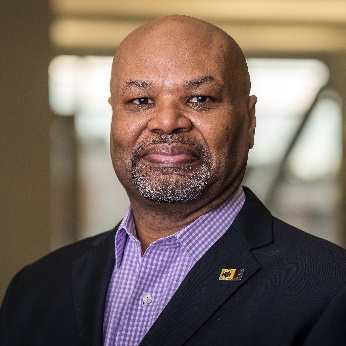 Addressing a shortcoming….
The move (largely) away from a structural understanding of racism (and racial microaggressions) prevents us from seeing a more complete picture about the deleterious effects of racial microaggressions.
Racism: A Full Equation
Individual
Micro-level (prejudice, attitudes, implicit bias)
Institutional
Structural
Meso-level (racial mechanisms—tracking, segregation)
Macro-level (systemic racism, white supremacy)
Structural/environmental racism
Everyday racism needs to include the pervasiveness of white supremacy and how people of color are affected by systemic, institutional racism
	 racial politics
	 white spaces
	 racial symbols (historical or current)
	 transference of racial microaggressions (sharing with other folx of color as a coping 	mechanism)

What does this ultimately mean? 

The deleterious, cumulative effects of racial microaggressions may be much more harmful than what some scholars believe.
Thinking more structurally…
Microinterventions (Sue et al. 2019)
Everyday words or deeds, intentional or not, that communicates to targets of microaggressions
Validation of their experiential reality
Value as a person
Affirmation of their racial or group identity
Support and/or encouragement; reassurance they are not alone.

Rethink place/space
Rethink how to “really” deal with racial isolation (community)
Rethink or better understand resource distribution (this includes dissemination of information)
Rethink mentoring
Rethink or better understand why students (and other people) of color are often skeptical of (empty) promises
Rethink change as opposed to status quo (e.g., we can’t do this, we can’t do that, we’ve never done this, we’ve never done that)
Part 2
Microaggressions at UConn
[Speaker Notes: 15 minutes]
Racial Microaggressions Survey
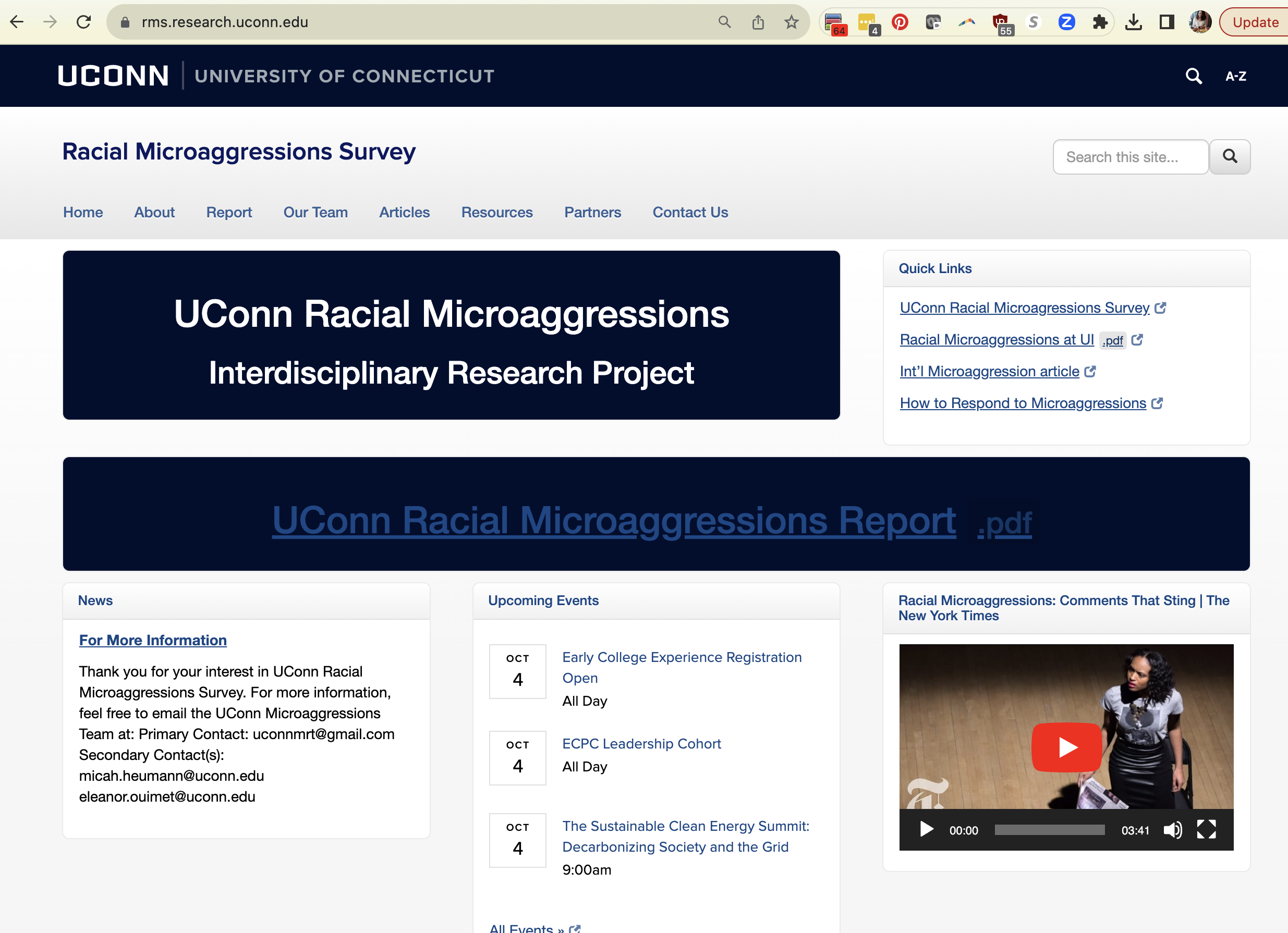 Which do you believe are in the top 5 locations where students of color report feeling uncomfortable (or avoid) due to their race?
Classroom
Academic Departments
Instructors Offices
Residence Halls 
The Student Union
Athletic Facilities
UConn Transportation (Busses)
Fraternity / Sorority Houses
Libraries
Which do you believe are in the top 5 locations where students of color report feeling uncomfortable (or avoid) due to their race?
Classroom
Academic Departments
Instructors Offices
Residence Halls 
The Student Union
Athletic Facilities
UConn Transportation (Busses)
Fraternity / Sorority Houses
Libraries
[Speaker Notes: #1 Frats
#2 Classroom
#3 is the financial aid office (not listed)
#4 Athletic Facilities
#5 Academic Departments
Instructors offices are in the top 10 (#7]
How do you think “Academic Departments” are defined or perceived?
Table: Racial Microaggressions in the Classroom/on Campus
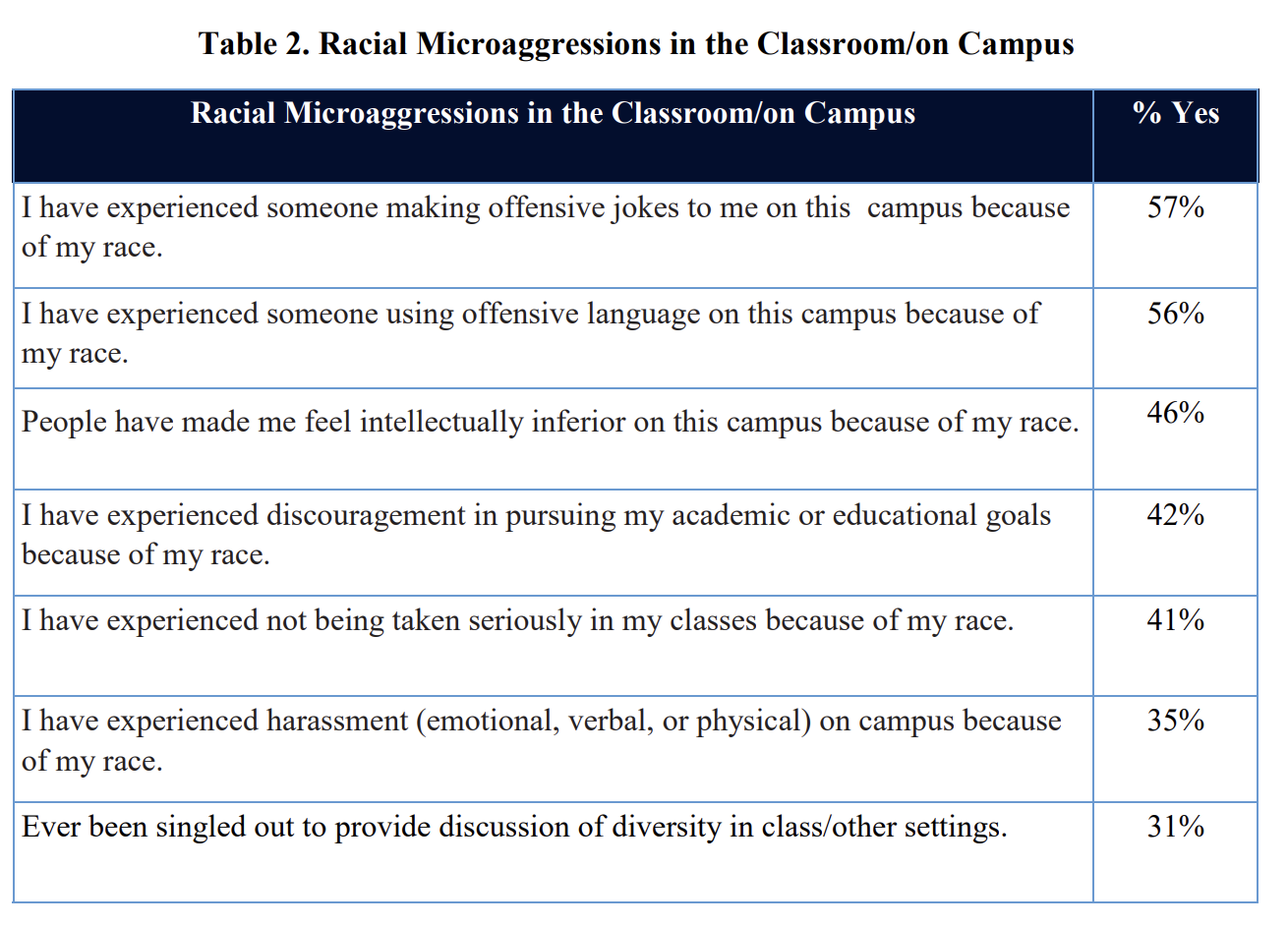 Bias Incident Summary
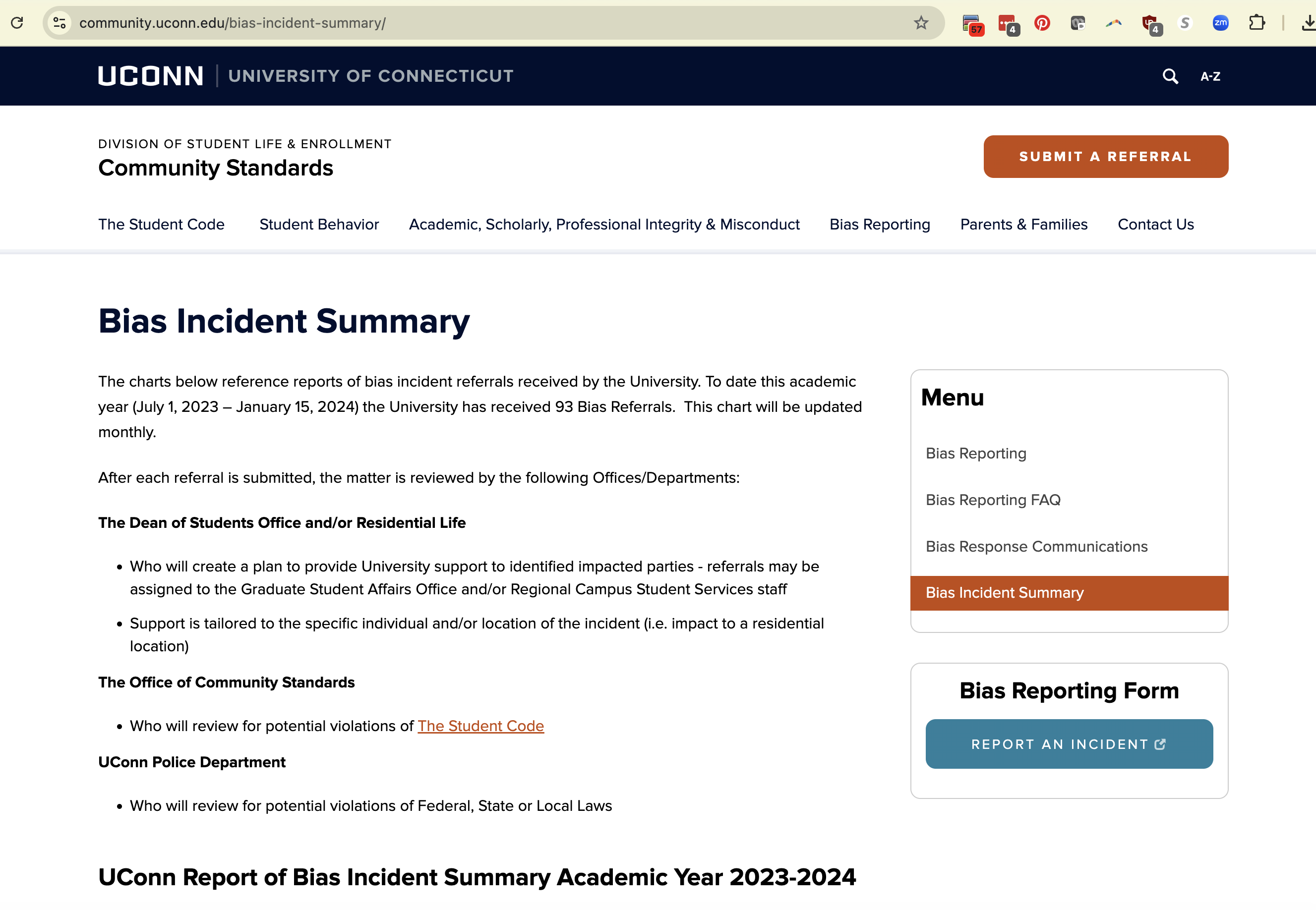 Report of Bias Incidents Summary
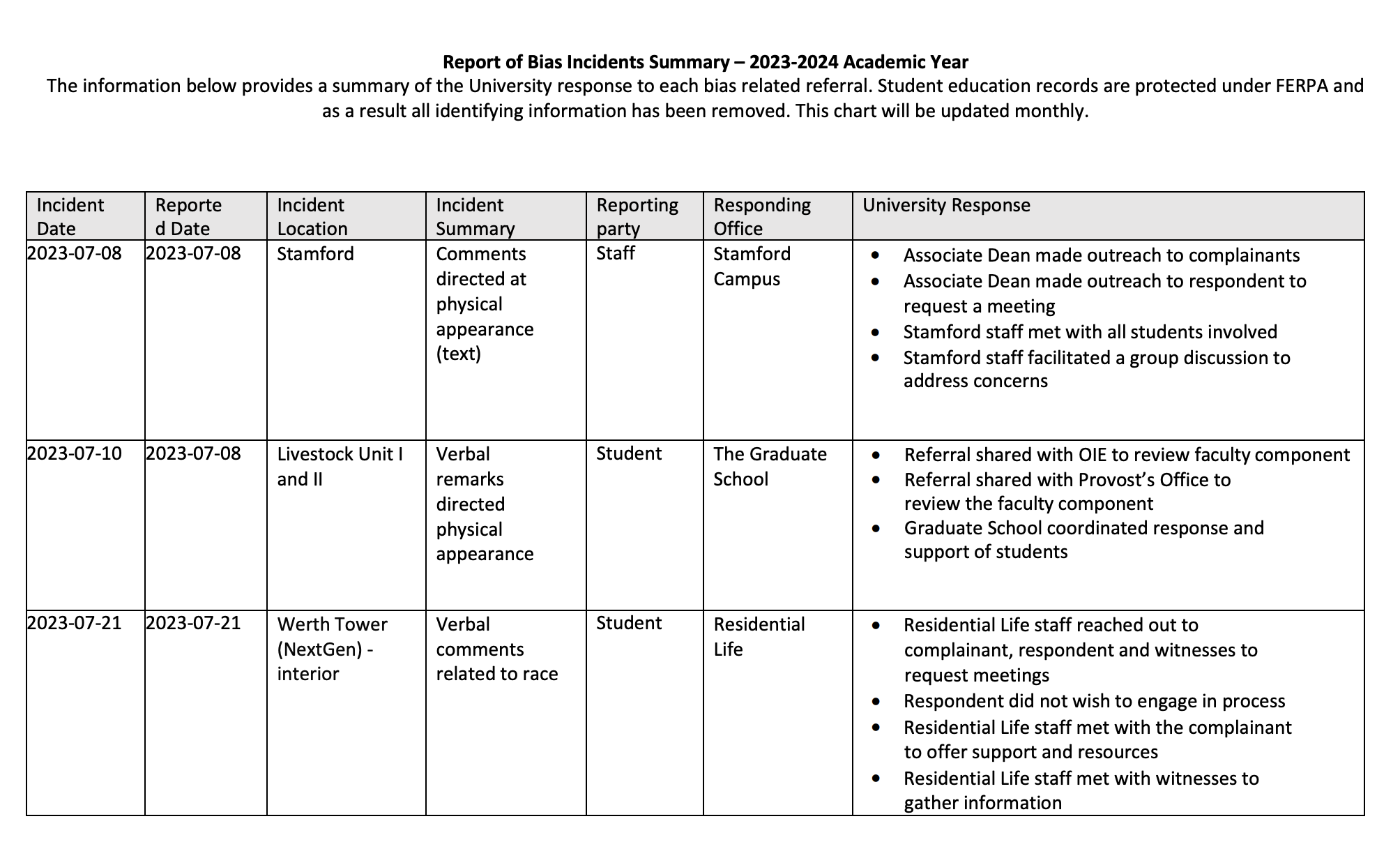 We are not ignoring the common examples…
You speak English so well
Well, your people are….
These people smell bad
I can never understand their accents
You’re here as a DEI hire
Why do you need a designated place to pray?
Can’t we make this space for everyone?
…we are focusing on more uncommon examples
Example 1
“You’ve never seen an episode of Friends!?”
“Everybody’s striving to have the highest h-index possible”
“You’ve never [had this experience that I perceive to be “common or essential to American/UConn/my culture]!?”
Umbrella Issue: Othering
Systemic Issue: Centering [majority identity or experience] as a standard
Example 2
To an Asian or Latine person, “Why are you so quiet? We want to know what you think. Speak up”
To a Black person, “You seem to be overreacting. Calm down.”
“Your communication styles don’t match dominant or White culture and I need you to adjust”
Umbrella Issue: Pathologizing Cultural Values
Systemic Issue: Centering [majority identity or experience] as a standard
Example 3
“I can’t help you, look it up”
“You should know this. Figure it out.”
“I assume you have this knowledge, or awareness of a resource pathway, and you are not a priority for my time or effort on this.”
Umbrella Issue: Perpetuating ‘Rigor’ and Assumption of ‘Baselines’
Systemic Issue: Systematic oppression continuing to cycle
Example 4
“You need to focus on your research. Going to a Graduate Students of Color meeting is a distraction”
”No, don’t submit an abstract to the SACANS conference. It doesn’t count”
“Cultural clubs or affinity groups are not important or relevant to you as a graduate student.”
Umbrella Issue: Ignoring human identity in the workplace
Systemic Issue: Value systems related to identity
Example 5
“The retention rate is only 32% for marginalized students? Well, you have to consider the sample size is only 10 students.”
“You can’t study only 1st generation Black American women, you won't have enough of a pool of participants.”
Because there are so few, it doesn’t matter
Umbrella Issue: Ignoring disaggregated data because it’s too small
Systemic Issue: Requiring critical mass or a majority to be valued
Example 6
“We want diverse students, but UConn students aren’t good enough for our UConn Graduate Programs.”
“Our students [of color] are not as smart as [others]”
Umbrella Issue: Hierarchies
Systemic Issue: Power to privileged institutions or identities
Considerations about racial microaggressions and students
The literature is clear that graduate students of color face racism, discrimination, and daily racial and other forms of microaggressions within their departments and throughout university/college campuses.

Students of color, in general, mention assumptions of criminality, treatment as second-class citizens, underestimation of personal ability, and cultural/racial isolation.

Students of color, in general, engage daily in active coping mechanisms to minimize the effects of microaggressions

Note: racial microaggressions do not start/cumulate once students of color enter our campuses.
Part 3
Forward
[Speaker Notes: 5-10 minutes]
Some consequences of racial microaggressions
Past and current research consistently shows that racism and discrimination:

Contribute to poor health among people of color –increased rates of depression, prolonged stress and trauma, anxiety, heart disease, type 2 diabetes.

Racial climate and microaggressions on university/college campuses impact students of color (and particularly Black students), who experience more depression, self-doubt, frustration, and isolation.

Being questioned about everyday racism and discrimination leaves people of color feeling invisible, silenced, angry, and resentful.

Increased stress from microaggressions can lead to physical concerns like headaches, high blood pressure, and difficulties with sleep.
Moving forward….
Rethinking racial microaggressions gives us better clues about how we might move forward…

There are endless search results for thinking about how to “stop” racial microaggressions (at the individual level)…

The basics

Acknowledge other people’s feelings/empathy
Do not blame the victim
Do not get defensive
Recognize one’s implicit biases
Today we focused on racial microaggressionsThere are other categories of microaggressions that connect to other identities
Documentation Helps
Acknowledge patterns

Supports data-informed decisions
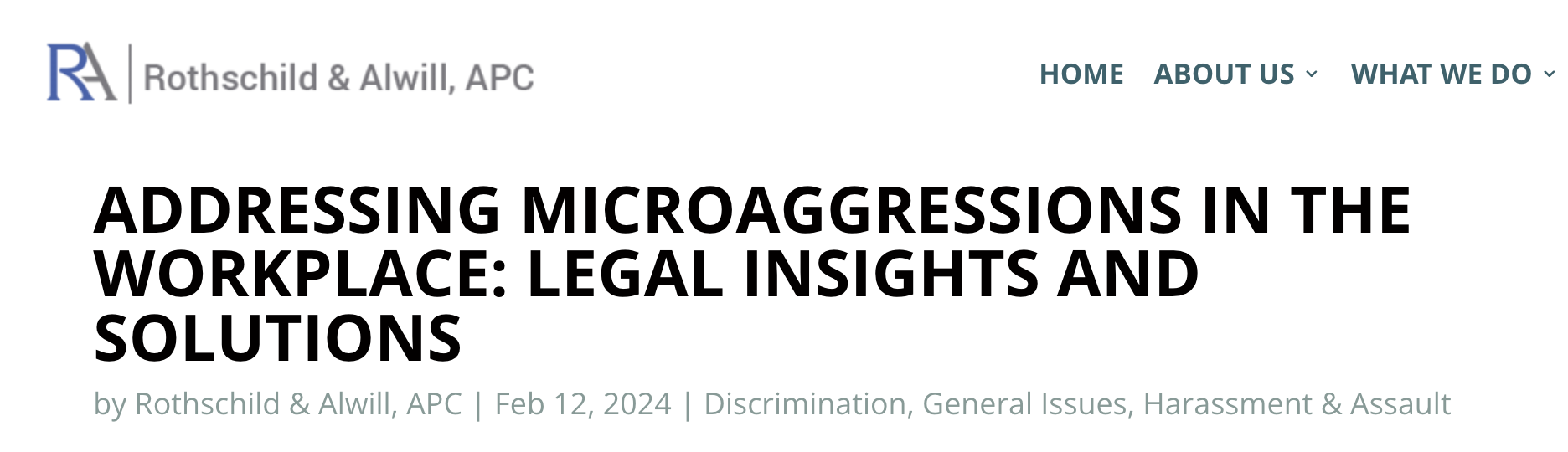 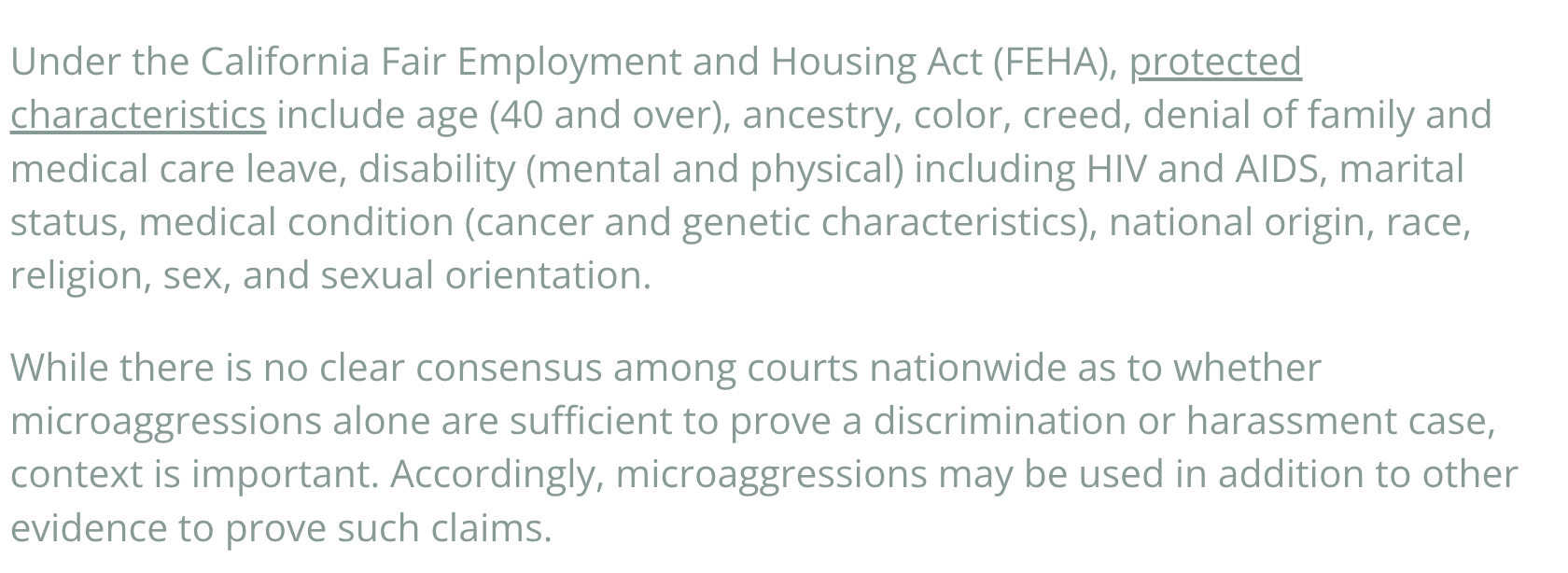 Examine Policy or Practices
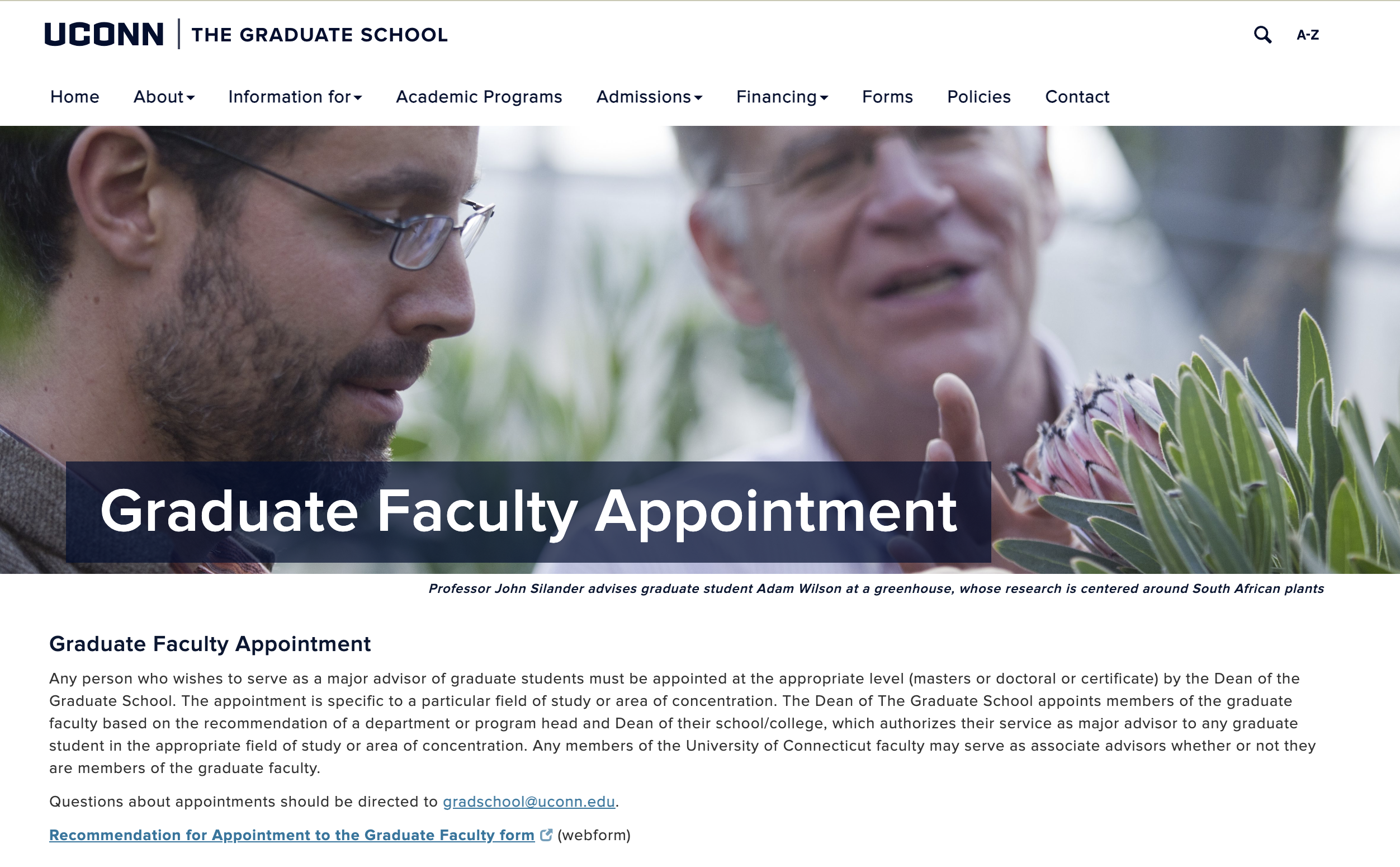 Thank you for coming! 
We welcome your questions or ideas